Биоразлагаемые сетчатые эндопротезы для герниопластики
Инновации для здоровья вас и ваших детей
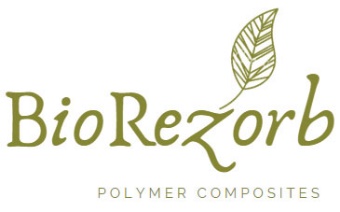 ООО БИОРАЗЛАГАЕМЫЕ РЕЗОРБИРУЕМЫЕ КОМПОЗИТЫ
Более 200 0000 операций в год с риском выпадения органов после операций с рассечением мышц
1
Деформация и пролежни органов (несовпадение механических свойств СЭП и мышц)
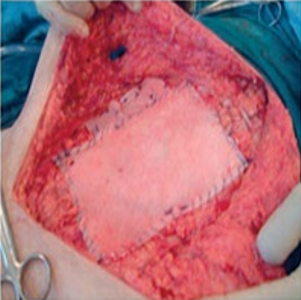 2
Воспаления (цитотоксичность СЭП)
3
Запрещены к употреблению у детей (постоянный СЭП деформирует растущие органы)
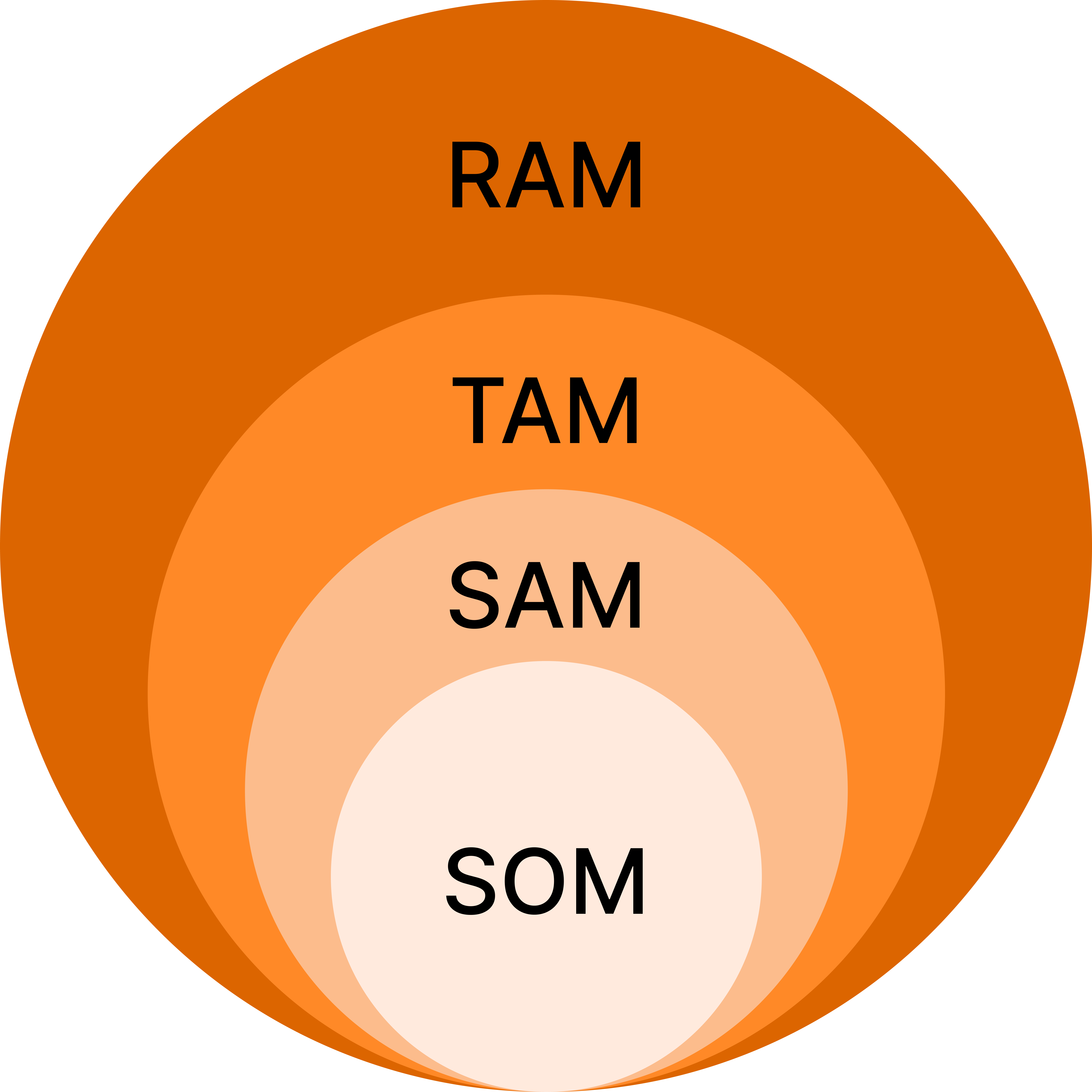 Рынки значительные и свободные
Россия, 
USD
Мир, USD
200 млн
3 500 млн
100 млн
1 800 млн
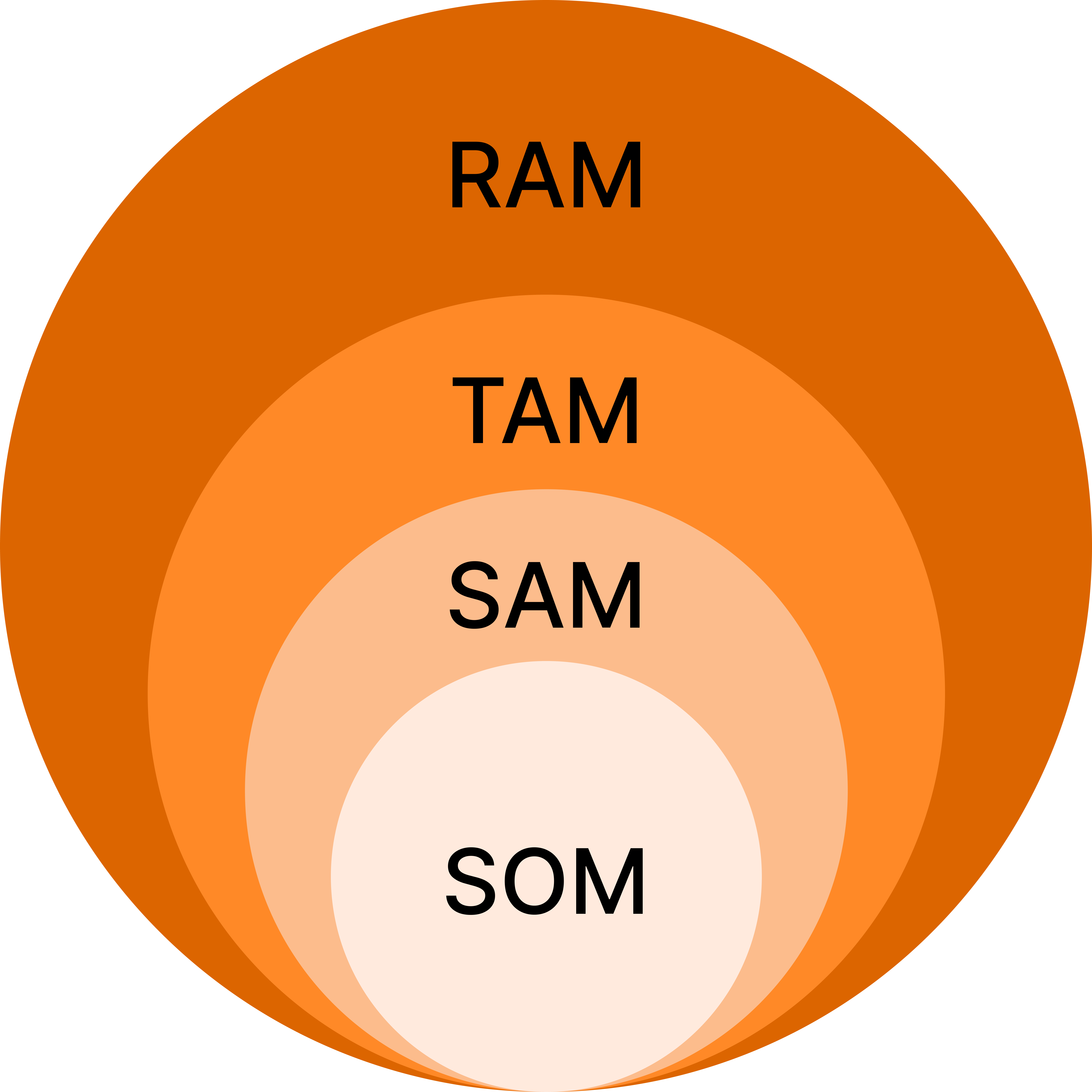 Ежегодно в России выполняется чуть более 15 млн хирургических операций
40 млн
500 млн
Более миллиона операций требуют использования сетчатых эндопротезов
24 млн
200 млн
Средняя стоимость эндопротеза – 15 000 рублей
3
Подобран уникальный 
тип плетения
Cетчатый эндопротез из биоразлагаемого полимера – полидиоксанона снижает риск повторных операций и делает дальнейшую жизнь пациента более комфортной
Отсутствуют деформация органов и их пролежни
Подобран диаметр нити
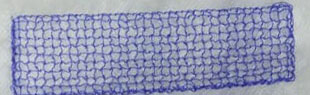 Протез не цитотоксичен
Разлагается на  CO2 и H2O
Возможно использование в операциях на детях
4
Конкуренты – при всем богатстве выбора другой альтернативы нет
×
×
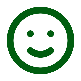 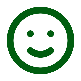 ×
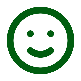 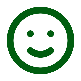 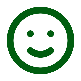 ×
×
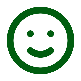 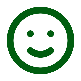 Текущие результаты: Уровень технологической готовности TRL = 7
Создан и протестирован MVPПоставлено промышленное производство СЭП из импортной нити
Отработаны:
– способ изготовления сетчатого эндопротеза
– химическая структура полимера;
– цитотоксичность нитей (определяет возможность воспалительных процессов на сетчатом эндопротезе);
– пройдены доклинические испытания на животных
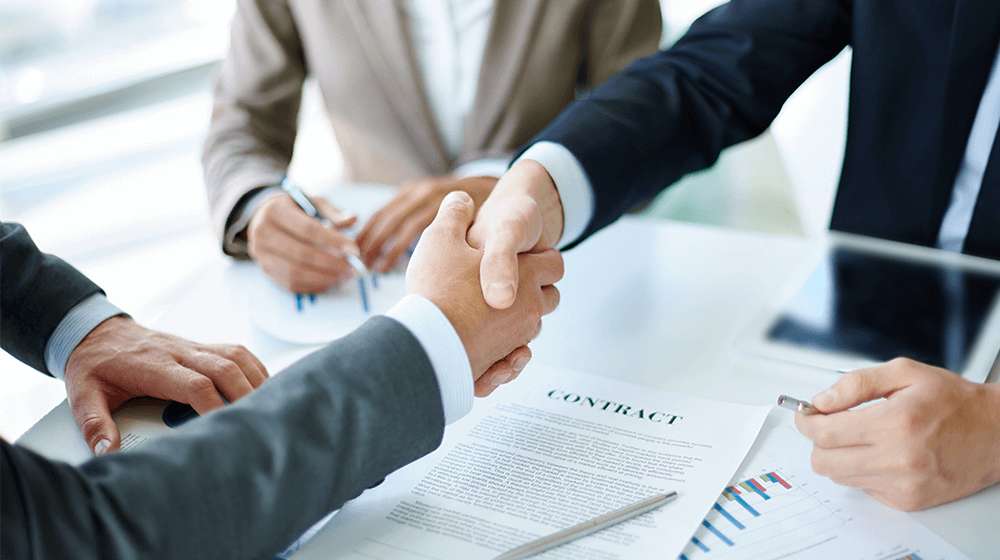 Сбор пакета необходимых документов
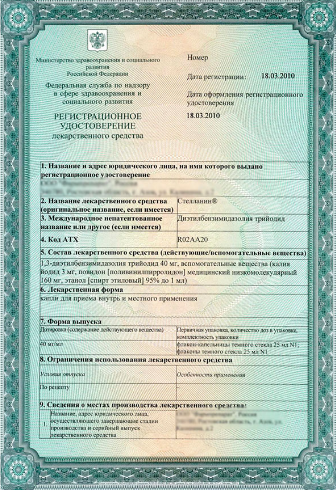 1
Подготовка регламентирующих бумаг (регламент применения изделием, инструкция)
2
Клинические испытания
3
НАШИ ПОТРЕБНОСТИ
БИЗНЕС-МОДЕЛЬ
Изготовление партий эндопротезов по контракту для хирургических отделений ЛПУ, или изготовление индивидуальных изделий  on-demand для конкретных операций
Содействие в проведении клинических испытаний
Инвестиции в размере 60 000 000 рублей на проведение клинических испытаний.
Плановый срок
окупаемости
Содействие в масштабировании производства биоразлагаемых сетчатых эндопротезов (инвестиции около 30 000 000 рублей)
Доходность
6-7
лет
70%
8
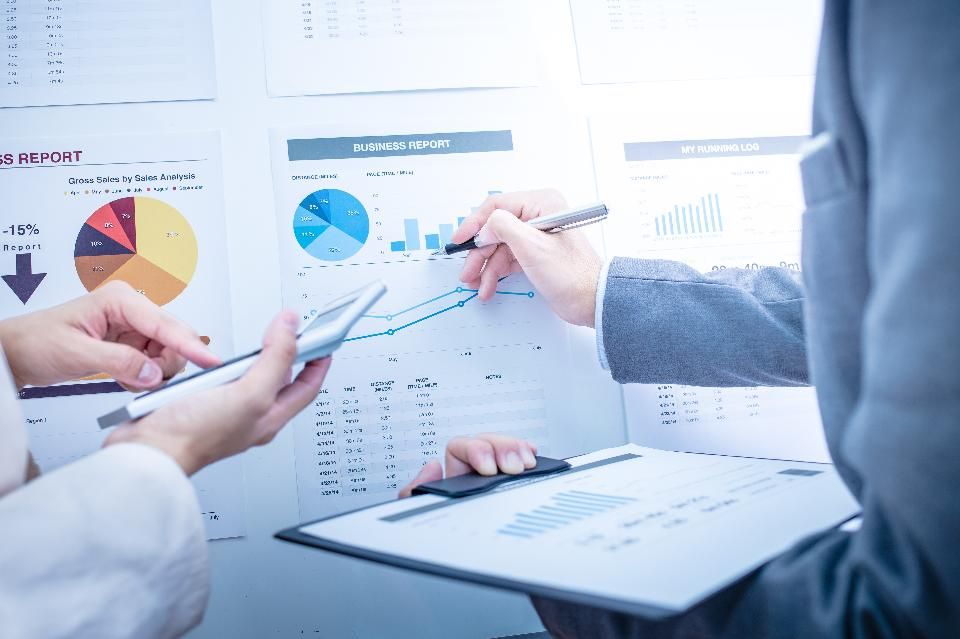 ПЛАНЫ РАЗВИТИЯ
1
2
3
4
Использование разработанных сетчатых изделий для урогенитальных назначений
Пластическая хирургия (медицина катастроф, эстетическая хирургия)
Многофункциональные тканеинженерные конструкции
Постановка синтеза
Собственного полидиоксанона
КОМАНДА
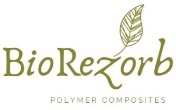 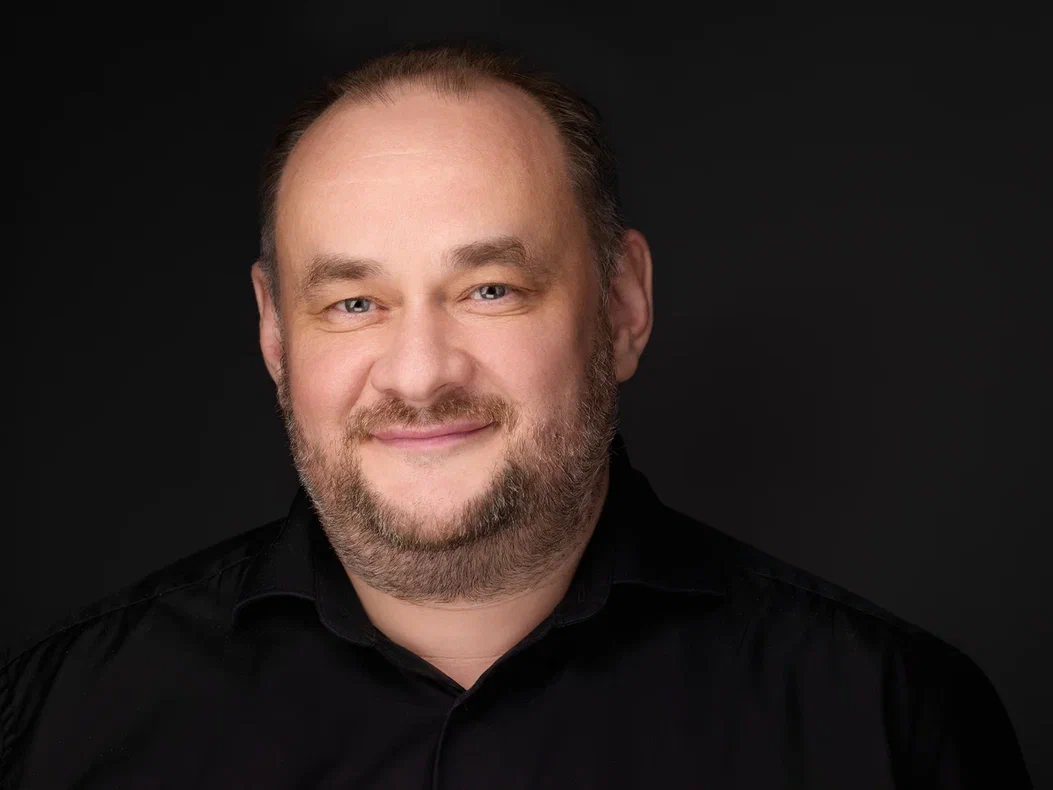 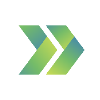 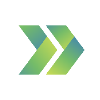 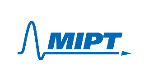 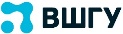 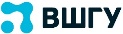 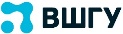 Щербин
Максим
Анатольевич
Мещанкина 
Марина Юрьевна
Зданович 
Александр Димитриевич
Основатель, технолог, ответственный за НИОКР, специалист по маркетингу
Основатель, организатор, ответственный за НИР
Консультант по маркетингу, PR, GR
Контакты
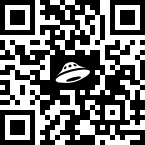 Телефон
+7 (916) 787-99-95
Max-shcherbina@yandex.ru
E-mail:
Gendir@biorezorb.com
11